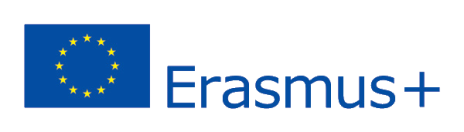 2020-1-UK01-KA201-079177
Klasifikace herních mechanismů
Výuka založená na hrách a gamifikace v 3D virtuálních výukových prostředích
Přehled Questline
Klasifikace herních mechanismů
Questline Popis
Nejdůležitější informace
"Herní mechanismy jsou konstrukce pravidel a smyček zpětné vazby, jejichž cílem je vytvořit příjemné hraní."
Různé herní mechanismy se používají k využití motivačních podnětů a ochoty hráčů zapojit se.
Podobným způsobem jsou využívány mechaniky selhání, které hravou formou sdělují, jaké akce by hráči měli a neměli provádět.
V holistickém návrhu gamifikace může být ve hře kombinace různých motivačních faktorů. Pokud jsou však žáci konfrontováni s několika prvky herní mechaniky, může být obtížné soustředit se na cíle učení.
Obraty
Informační
"V tahových hrách je průběh hry rozdělen na jasně definované a viditelné části, tzv. tahy."
Tahové hry umožňují hráčům "pozastavit" herní svět před provedením akce.
Ne všechny herní tahy jsou stejné. Například:
Ve válečných hrách se obvykle určuje, kolik času představuje každý tah.
Ve sportovních hrách představuje tah "jednu akci", kterou mohou hráči provést během svého kola, ale čas se liší.
Nejrozšířenějšími přístupy ve vzdělávacím kontextu jsou časové tahy a časová komprese, jejichž cílem je zvýšit časový tlak na hráče, aby přemýšleli a prováděli své akce.
Úkoly
Informační
"Úkol je úkol ve videohrách, který může hráčem ovládaná postava, skupina nebo skupina postav splnit a získat za něj odměnu."
Ve vzdělávacích hrách založených na úkolech se hráči zapojují do vzájemně propojených činností, které obvykle zahrnují pohyb po různých akčních bodech.
Úspěšné splnění úkolu nebo sady úkolů (questline) vede k dosažení konkrétního cíle nebo odměny.
Vzdělávací přístup Quest-Based Learning je strukturován jako sekvence instruktáže, akce a hlášení.
Začlenění této metody je obvykle spojeno s prováděním činností, které zahrnují řešení problémů, protože studenti-hráči musí úspěšně řešit zadané úkoly, jak vyplývá z daných úkolů, aby mohli postupovat a nakonec vyhrát.
Odměny
Informační
"Na systémy odměn lze pohlížet jako na motivační nástroje pro hráče nebo jako na kompromisy, které zmírňují zklamání."
Mechanismy odměňování lze rozdělit do následujících kategorií:
odměny za vnější motivaci (odznaky, body, fyzické nebo virtuální zboží).
odměny za vnitřní motivaci (ukazatele pokroku, oznámení, žebříčky).
Systém doručování může mít různé formy, např.:
náhodné odměny, 
pevný rozvrh odměn, 
odměny závislé na čase.
Mezi nejvýznamnější typy odměn patří žetony, úspěchy, zprávy se zpětnou vazbou, zkušenostní body, udělování předmětů a odemykání obsahu.
Získané odměny mohou hráči využít k postupu ve hře nebo jako prostředek k prokázání pokroku ve znalostech instruktorům a kolegům.
Žebříčky
Informační
"Žebříček je prvek herního designu, který se skládá z vizuálního displeje, na němž jsou hráči seřazeni podle svých úspěchů; při použití ve vzdělávacím prostředí slouží studentům k přímému porovnání vlastních výkonů s výkony ostatních."
Strukturální prvky žebříčků lze rozdělit do dvou úrovní:
makroúroveň (celková výkonnost)
mikroúroveň (výkonnost při plnění konkrétních úkolů).
Navzdory zjištěným rozdílům v poskytovaných informacích na jednotlivých úrovních zůstávají klíčové strukturální prvky podobné.
Vzhledem ke vzdělávacímu kontextu se na typickém žebříčku obvykle zobrazují informace týkající se identity studentů (jméno nebo přezdívka), za nimiž následuje jejich pořadí, které je definováno buď jejich studijním pokrokem (např. body, splněné úkoly), nebo výkonem (např. známka, získané pupeny).
Postavy mimo hráče (volitelné)
Informační
"Nehráčské postavy (NPC) hrají v mnoha hrách důležitou roli, protože představují dějovou linii a slouží jako zadavatelé úkolů pro uživatele, který se vydává na dobrodružství."
Pedagogičtí agenti jsou začleněni jako prostředek k usnadnění procesu učení tím, že poskytují studentům dodatečnou podporu a vedení při výuce.
Klíčové prvky návrhu a charakteristiky NPC jsou stanoveny na základě třístupňového přístupu, který zahrnuje:
globální úroveň návrhu, která se týká vzhledu NPC (lidská/nelidská, zvířecí, kreslená) a možností pohybu (statický/animovaný),
střední úroveň designu, která se týká technických aspektů NPC (role, chování, zvukový výstup).
úroveň detailního designu, která se týká vizuální přítomnosti NPC (pohlaví, věk, oblečení).